J.BOULOIR
A.GEORGES
C.RICOTTA
GESTIONNAIRES DE VERSIONS
1
Qu’est-ce qu’un gestionnaire de version ? A quoi cela sert-il ?
Un gestionnaire de version est un logiciel permettant de gérer l’historique des modifications d’un ensemble de documents.

Son rôle :
	- maintient l’ensemble des versions d’un ou plusieurs 	  fichiers
	- sert de « sauvegarde »
	- permet la comparaison entre deux versions d’un 	   même fichier
	- facilite le travail multi-utilisateurs
2
Types de gestionnaires
Il existe deux types de gestionnaires : centralisés et décentralisés.
3
Gestionnaire centralisé
Comme son nom l’indique, toutes les versions sont sauvegardées sur un serveur central qui les contient toutes.

Avantages :
	- tout le monde sait (à peu près) où en sont les 	  autres
	- administration simple

Désavantage : sensible aux pannes du serveur
4
Gestionnaire centralisé
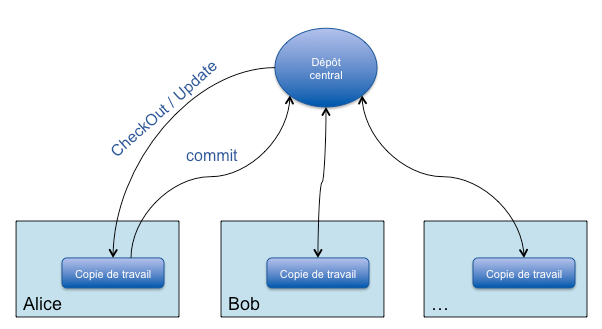 5
Source : fr.openclassrooms.com
Gestionnaire décentralisé
Egalement appelé « gestionnaire distribué ».

Pas de serveur
Chacun possède l’historique de l’évolution de chacun des fichiers
Les développeurs s’envoient directement entre eux les modifications (façon peer-to-peer)
6
Gestionnaire décentralisé
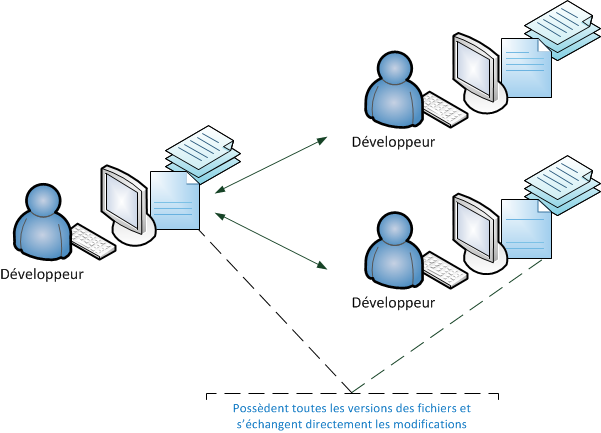 7
Source : fr.openclassrooms.com
FONCTIONNEMENT
(tronc)
(’’fusion’’)
Source : wikipédia ;)
8
Exemples
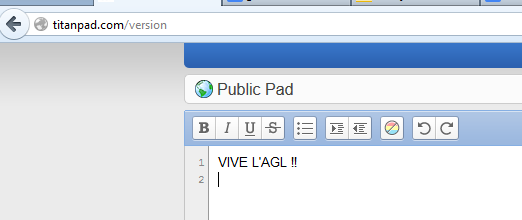 Simples
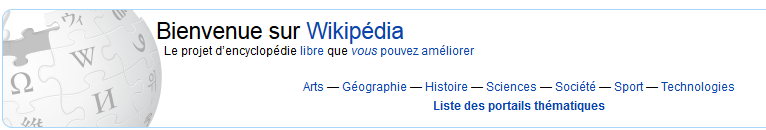 9
Exemples
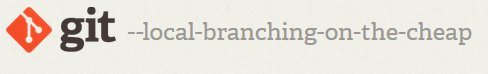 Moins simples
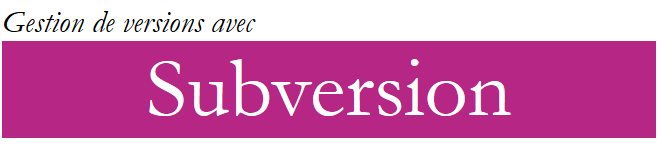 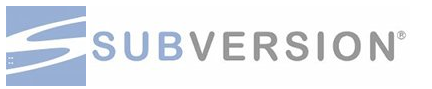 10